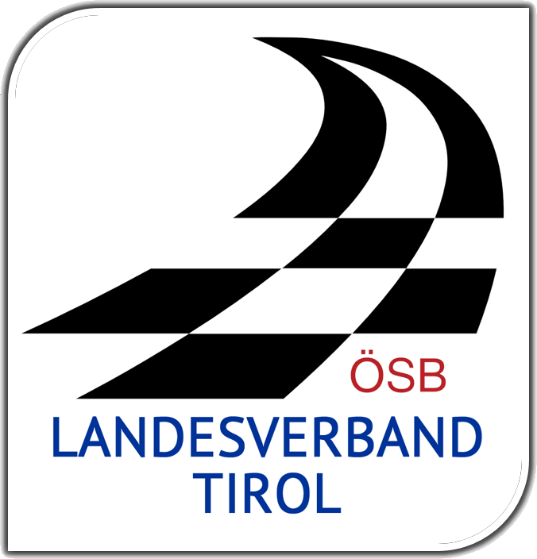 LANDES TAG 2018
LANDESVERBAND SCHACHJENBACH, am 6. Mai 2018
1
TAGESORDNUNG
Begrüßung und Feststellung der Beschlussfähigkeit
Verlesen des Protokolls vom Landestag 2017 	-> Siehe PDF-DATEI
Bericht des Präsidenten 				-> Siehe FOTOBERICHT
Bericht der Jugendreferentin			
Bericht der Frauenreferentin
Bericht Herbert Erlacher zu den Belangen der Homepage
Bericht der Kassierin
Bericht der Kassenprüfer
Entlastung des Kassiers und des Vorstandes
Neuwahl des Vorstandes 				-> WAHLVORSCHLAG des Präsidenten
Beschlussfassung über Anträge des Vorstandes und der Vereine 
Wahl des Schiedsgerichtes 
Allfälliges
2
Homepage des LV Tirol                                                        http://tirol.chess.at
Zugriffszahlen ungefähr gleich geblieben: ca. 5000 Zugriffe pro Monat. Gezählt wird jeder Zugriff pro Tag nur einmal. Auch wenn jemand in den Homepageseiten blättert, wird dies als nur 1 Zugriff gewertet!
Wir stehen jetzt (bis 1. Mai 2018) bei über 600 000 Besuchern seit 12 Jahren, was einem Schnitt von mehr als 50 000 Besuchern pro Jahr entspricht.
Wichtig: AKTUALITÄT, positive BERICHTERSTATTUNG, zeitgerechte Bekanntgabe von SCHACHTERMINEN.
BITTE an alle Vereine und Funktionäre: ÜBERMITTLUNG von aktuellen BERICHTEN, FOTOS, AUSSCHREIBUNGEN, …Meine Adresse steht auf der 1. Seite der Homepage: h.erlacher@chello.at
3
ANTRÄGE, die zeitgerecht bis 1 Woche vor dem Landestag eingebracht wurden:
> Antrag 1 – LV-Tirol - Änderung Datenschutz 
> Antrag 2 - LV-Tiro - TUWO-Änderung - Proteste
> Antrag 3 - LV-Tiro – TUWO - Änderung - Einreihung von Spielern in die Kaderliste
> Antrag 4 - SK Rochade Rum - Organisation der Schlussrunde 
> Antrag 5 - SC Schwaz – Durchführung einer Blitz- und Schnellschach Mannschaftsmeisterschaft 
> Antrag 6 - Schach ohne Grenzen - Gebietsklasse - Spielernachmeldungen 
> Antrag 7 - Schach ohne Grenzen - Mannschaftsaufstellungen Gebietsklasse 
> Antrag 8 - SK Langkampfen - 2. Klasse mit mehreren Mannschaften des gleichen Vereines
4
Wahlvorschlag für den Vorstand von Präsident Johannes Duftner
für die Generalversammlung am 06.05.2018
 
Präsident: 		Johannes Duftner
Vizepräsident: 		Herbert Erlacher
Schriftführer: 		Gerhard Wurzer
1. Kassierin:		Eva Wunderl
2. Kassier Anton: 		Niedermayer
Landesspielleitung: 	Stefan Ranner
Jugendreferentin: 		Ina Anker
Frauenreferentin: 		Christin Anker
1.Beisitzer: 		Peter Platzgummer
2.Beisitzer: 		Armin Baumgartner
5
ANTRAG 1

Antrag zur Änderung der Statuten des Tiroler Schachlandesverbandes
Folgende Bestimmung soll neu als §18 in den Statuten aufgenommen werden:

§18 Datenschutz
Als Fachverband aller Tiroler Schachvereine behält sich der Tiroler Schachverband die Erfassung und Verwendung persönlicher Daten seiner Mitglieder vor. Durch die Mitgliedschaft im Tiroler Schachverband gemäß §§ 4 ff der Statuten stimmen die Mitglieder dieser Erfassung und Verwendung zu. Diese erfolgt gemäß den Bestimmungen der Verordnung (EU) 2016/679 des Europäischen Parlaments und des Rates vom 27. April 2016 zum Schutz natürlicher Personen bei der Verarbeitung personenbezogener Daten, zum freien Datenverkehr und zur Aufhebung der Richtlinie 95/46/EG (sog. „Datenschutzgrundverordnung“) sowie dem Bundesgesetz, mit dem das Datenschutzgesetz 2000 geändert wird (sog. „Datenschutz-Anpassungsgesetz 2018“) in geltender Fassung.
6
ANTRAG 2

Der Vorstand des Landesverbands Tirol stellt an den Landestag folgenden Antrag:
 
Die TUWO des Landesverbandes soll in folgender Weise verändert werden:
Für Proteste sollte es einen zusätzlichen überregionalen Instanzenweg geben.Es soll die technische Kommission des ÖSB als letzter Instanzenweg hinzugefügt werden.Dadurch soll es im Protestfalle für alle Parteien auch die Möglichkeit geben, ein "Schiedsgericht" außerhalb von Tirol zu befragen.
 
Die Änderungen der TUWO sind rot markiert:
§ 4 Proteste, Berufen und Strafen:4.1 Für alle Streitfälle in Bewerben des Tiroler Landesverbandes gilt für Proteste und Berufungen folgender Instanzenzug:
• Schiedsrichter
• Landesspielleitung
• unabhängiges Schiedsgericht, welches jedes Jahr vom Landestag gewählt wird.
• technische Kommission des ÖSB
7
ANTRAG 3Der Vorstand des Landesverbands Tirol stellt an den Landestag folgenden Antrag:
 Die TUWO des Landesverbandes soll in folgender Weise verändert werden:
Zur Einreihung von Spielern in der Mannschaftsaufstellung der TMM, welche keine nationale oder internationale Elozahl haben, soll es möglich sein eine entsprechende andere nationale Elozahl heranzuziehen. Dies soll es ermöglichen dass ausländische Spieler, die in der TMM eingesetzt werden, in der Aufstellung entsprechend ihrem schachlichen Niveau eingesetzt werden können.
 Die Änderungen der TUWO sind rot markiert:
§ 9 Tiroler Mannschaftsmeisterschaft (TMM)9.10 KaderAbs. 3.: Die Reihung in den Kaderlisten erfolgt nach der Spielstärke. Ein Spieler darf maximal 200 Elo-Punkte (österreichische Eloliste) mehr als jeder vor ihm gereihte Spieler haben.
Abs. 4.: Für die in Abs. 3 genannten Elo-Punkte werden folgende Elolisten herangezogen:• Landesliga: 	- Die Internationale Elozahl der FIDE	- Falls ein Spieler keine Internationale Elozahl hat, die österreichische Elozahl 	- Falls ein Spieler auch keine österreichische Elozahl hat, kann eine andere nationale Elozahl verwendet werden. Diese Einstufung hat der Verein der Landesspielleitung bei der Übermittlung der Kaderlisten nachzuweisen.
• 1. Klasse, 2. Klasse, Gebietsklasse:	- Die österreichische Elozahl - Falls ein Spieler keine österreichische Elozahl hat, die Internationale Elozahl der FIDE	- Falls ein Spieler auch keine Internationale Elozahl hat, kann eine andere nationale Elozahl verwendet werden. Diese Einstufung hat der Verein der Landesspielleitung bei der Übermittlung der Kaderlisten nachzuweisen.
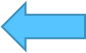 8
ANTRAG 4 Rochade Rum
 Abschlussbuffet - Schlussrunde Im Namen des Vereins und als LL Mannschaftsführer von Rochade Rum möchte ich folgenden Antrag einbringen: 
In der Südtirol Meisterschaft gibt es nach der gemeinsamen Schlussrunde ein großes Buffet (Essen und Trinken) für alle, welches vom dortigen Landesverband - über ein Cateringfirma, organisiert und finanziert wird. Selbiges möchte ich auch für Nordtirol anregen bzw. beantragen, denn: 
Gemeinsames Essen, nach der letzten gespielten Partie fördert den Zusammenhalt (Teambuilding) aller Tiroler SchachspielerInnen und das Kennenlernen über die internen Vereinsgrenzen hinweg.
Würde die Meisterehrung (ev. aller Klassen und nicht nur der Liga) einen würdigeren und größeren Rahmen bekommen, wenn auch andere Spieler anwesend sind und Beifall zollen. Sonst bekommt man die Auszeichnung bzw. Verleihung nur peripher und posthum über die tolle Homepage - Bravo Herbert!, mit. 
Erfahrungsgemäß verstreuen sich leider die anwesenden Spieler nach der Schlussrunde - ohne gemeinsamen, runden Abschluss der langen Meisterschaft. 
Was in Südtirol billig ist, könnte doch auch in Nordtirol gut sein!?!  
ANSONSTEN: BRAVISSIMO und weiter so!!!! 

Mit besten Grüßen Gerhard Steger MF Rochade Rum
9
ANTRAG 5 – SC SCHWAZ
Die Tiroler Landesliga besteht aufgrund eines Mangels an Vereinen nur noch aus 10 Mannschaften. Seit dieser TUWO-Änderung wird der Ligabetrieb nur noch an vier Wochenenden und der Schlussrunde durchgeführt. Dieser Zustand ist aufgrund der langen Pausen zwischen den Runden (in der Saison 2017/18 etwa im Frühjahr) bedauernswert. Wir halten es für notwendig, diese Lücke zu füllen und plädieren daher für zwei neue Bewerbe: die Tiroler Blitz und Schnellschachmannschaftsmeisterschaften. Diese Turniere sollen einen Ersatz für das frühere fünfte Wochenende darstellen. 
Der SC SCHWAZ stellt daher den ANTRAG eineN BLITZSCHACH- und SCHNELLSCHACHMANNSCHAFTS-BEWERB einzuführen!

Siehe notwendige TUWO-ÄNDERUNGEN – gesamter ANTRAG
10
ANTRAG 6 von Schach ohne Grenzen
Betrifft die Gebietsklasse:
Nachmeldungen von SpielerInnen während der laufenden Saison sind in der Gebietsklasse möglich und werden an die Reihenfolge der Nennliste (zum Stand 8.August) angehängt.
Nachgemeldete Spieler müssen für den meldenden Verein spielberechtigt und dem Spielleiter vor dem Wettkampfeinsatz gemeldet sein. Ohne rechtzeitige Nachmeldung (und schriftlicher Rückbestätigung durch den Landesspielleiter) sind Spieler nicht einsatzberechtigt. Für Entscheidungsspiele sind Nachmeldungen nicht möglich.
Dementsprechend ist auch die Beschränkung der Kaderliste von 14(16) Spielern aufzuheben.
Begründung:
SpielerInnen, die während der Saison zu einem Verein dazu stoßen, könnten somit noch im Mannschaftsbewerb eingesetzt werden.
Desgleichen gilt für Jugendliche, die neu anfangen. Bisher musste man solche Spieler auf die nächste Saison vertrösten.
§9 Tiroler Mannschaftsmeisterschaft (TMM)
9.10 Kader 
Abs. 5 - Besondere Regeln für die Gebietsklasse:
Jede Mannschaft kann während der Saison 2 Spieler nachmelden. Diese Spieler rücken automatisch ans Ende der Kaderliste.
Ein nachgemeldeter Spieler darf in keiner anderen Kaderliste der aktuellen TMM-Saison
aufscheinen.
Nachmeldungen müssen mindestens 2 Tage vor Rundenbeginn an die Landesspielleitung erfolgen.
Eine Nachmeldung vor der letzten Runde des Grunddurchgangs und vor der Schlussrunde ist nicht möglich.
11
ANTRAG 8: SCHACHKLUB  LANGKAMPFEN 
Der Schachklub Langkampfen stellt folgenden verfeinerten Antrag vom Vorjahr offiziell an den Schachlandesverband Tirol:
Der Landesverband Tirol möge bei seiner Generalversammlung am 6. Mai 2018 darüber abstimmen, es den Vereinen zu ermöglichen zukünftig in der zweiten Spielklasse der Tiroler Mannschaftsmeisterschaft mit zwei Mannschaften desselben Vereines vertreten zu sein.
Dies könnte einiges an Vorteilen bringen z.B. die Jugend früher an stärkeres Niveau anzupassen. Ganz nach dem Motto: In der zweiten Spielklasse sollte man bald mithalten können. Gleichzeitig sollte sich dadurch die Spielstärke mancher Gebietsklassemannschaften nach oben verlagern. Es müsste auch nicht unbedingt eine Mannschaft absteigen, nur weil die Kollegen aus der ersten Spielklasse den Klassenerhalt nicht geschafft haben usw. usw.
Gezeichnet:  	Stefan Astner, Obmann  		Georg Karrer Obmannstv.
12